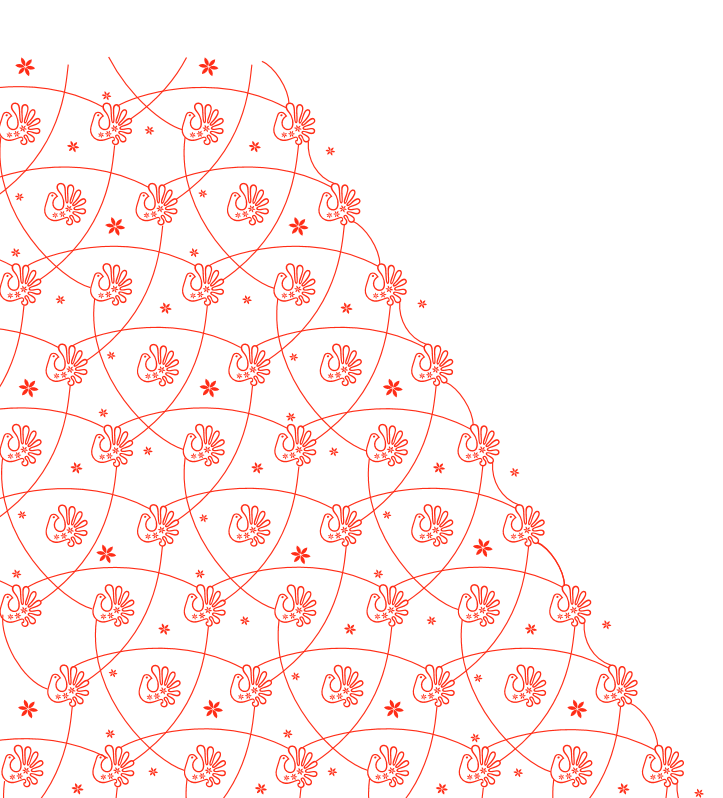 Департамент государственного управления и кадровой политики Вологодской области
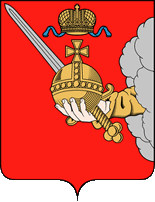 Реализация комплексного подхода к формированию кадрового резерва на государственной гражданской службе (на примере проекта «Команда Губернатора: команда профессионалов»
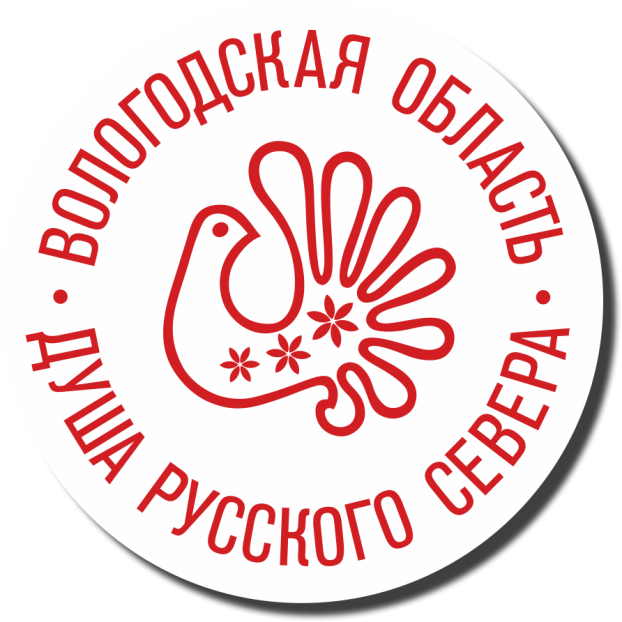 «Лучшие кадровые практики и инициативы в системе государственного и муниципального управления – 2018»
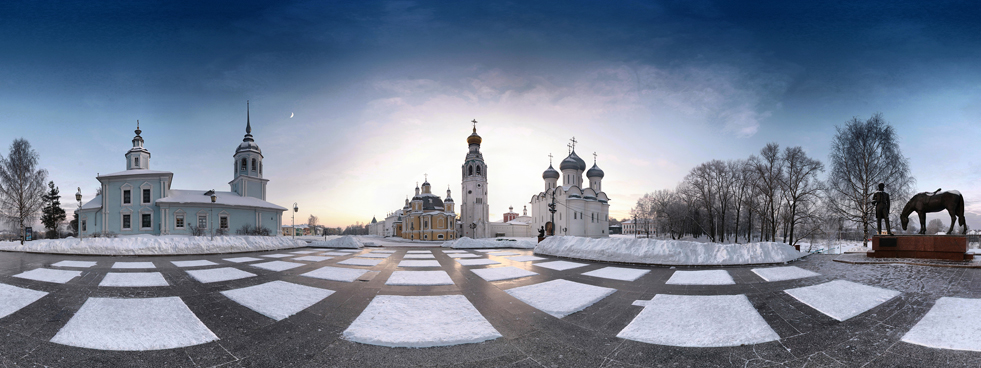 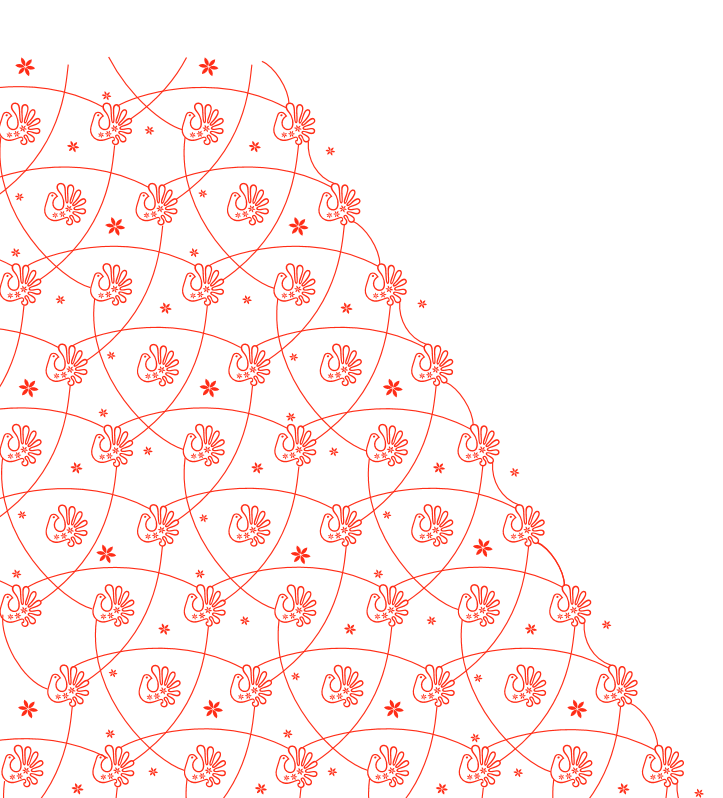 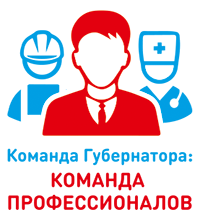 Идея и этапы реализации проекта
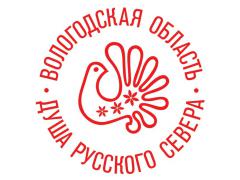 Публичное формирование профессионального экспертного сообщества и кадрового резерва на государственной 
гражданской службе Вологодской области с учетом мнения населения
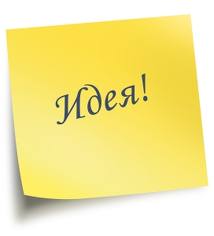 Проект реализуется в два этапа:
Формирование кадрового резерва на государственной гражданской службе Вологодской области
Формирование профессионального 
экспертного сообщества
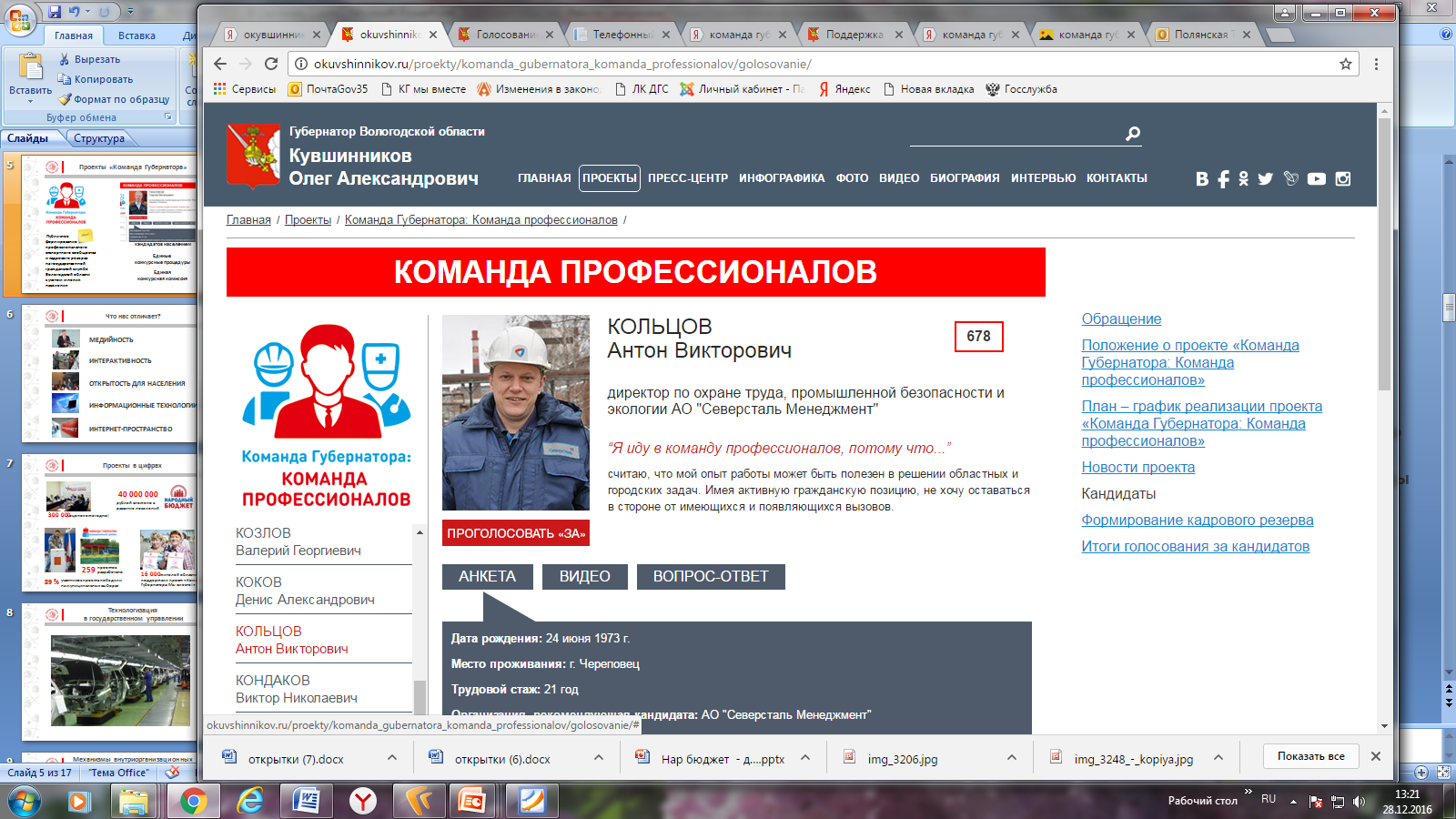 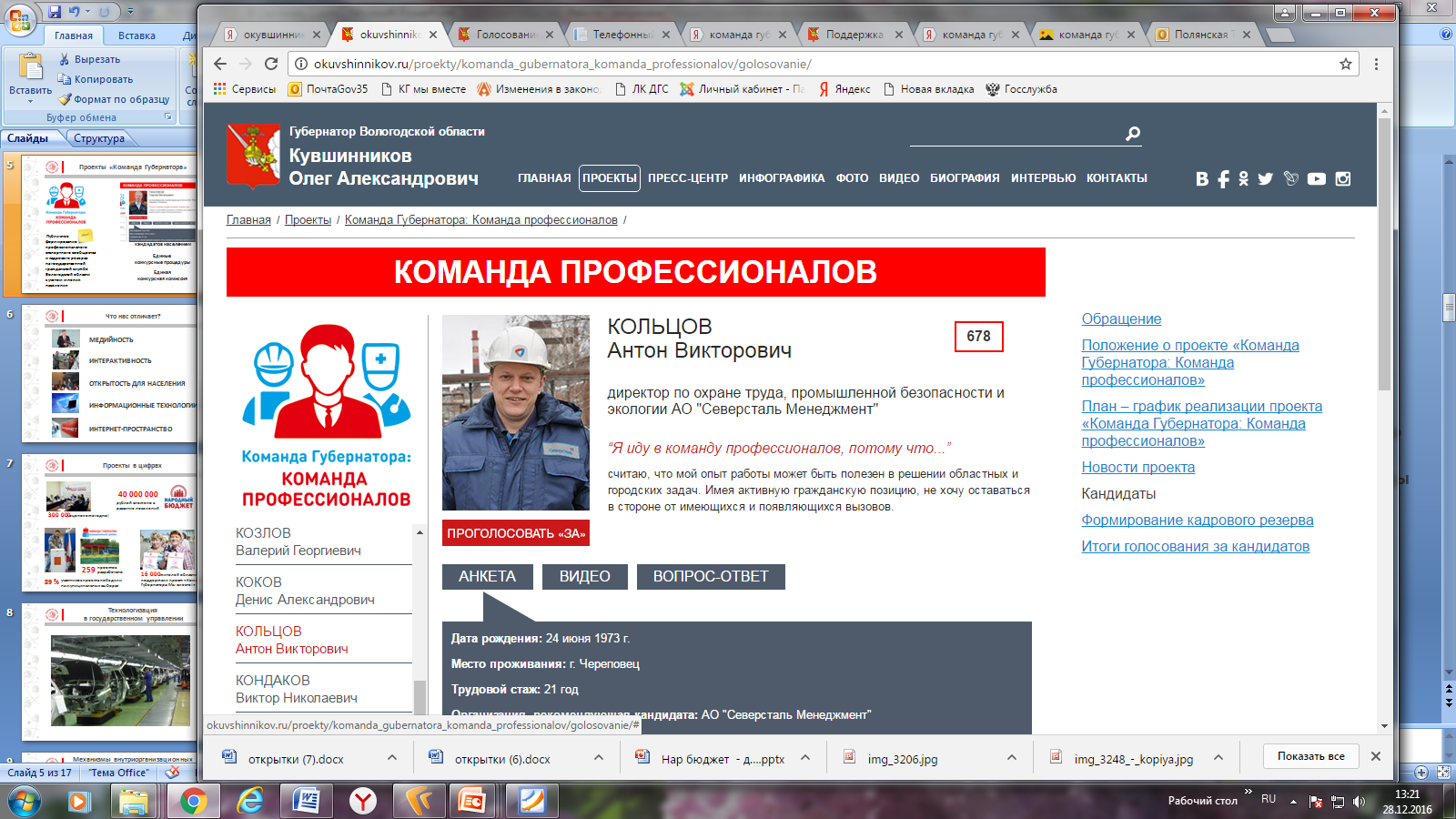 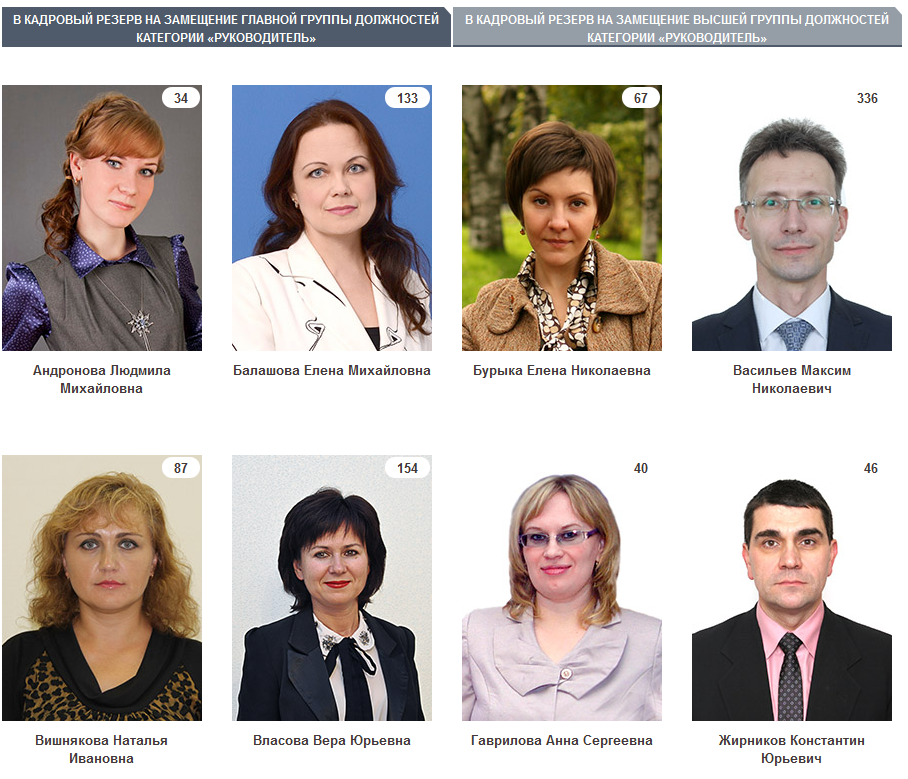 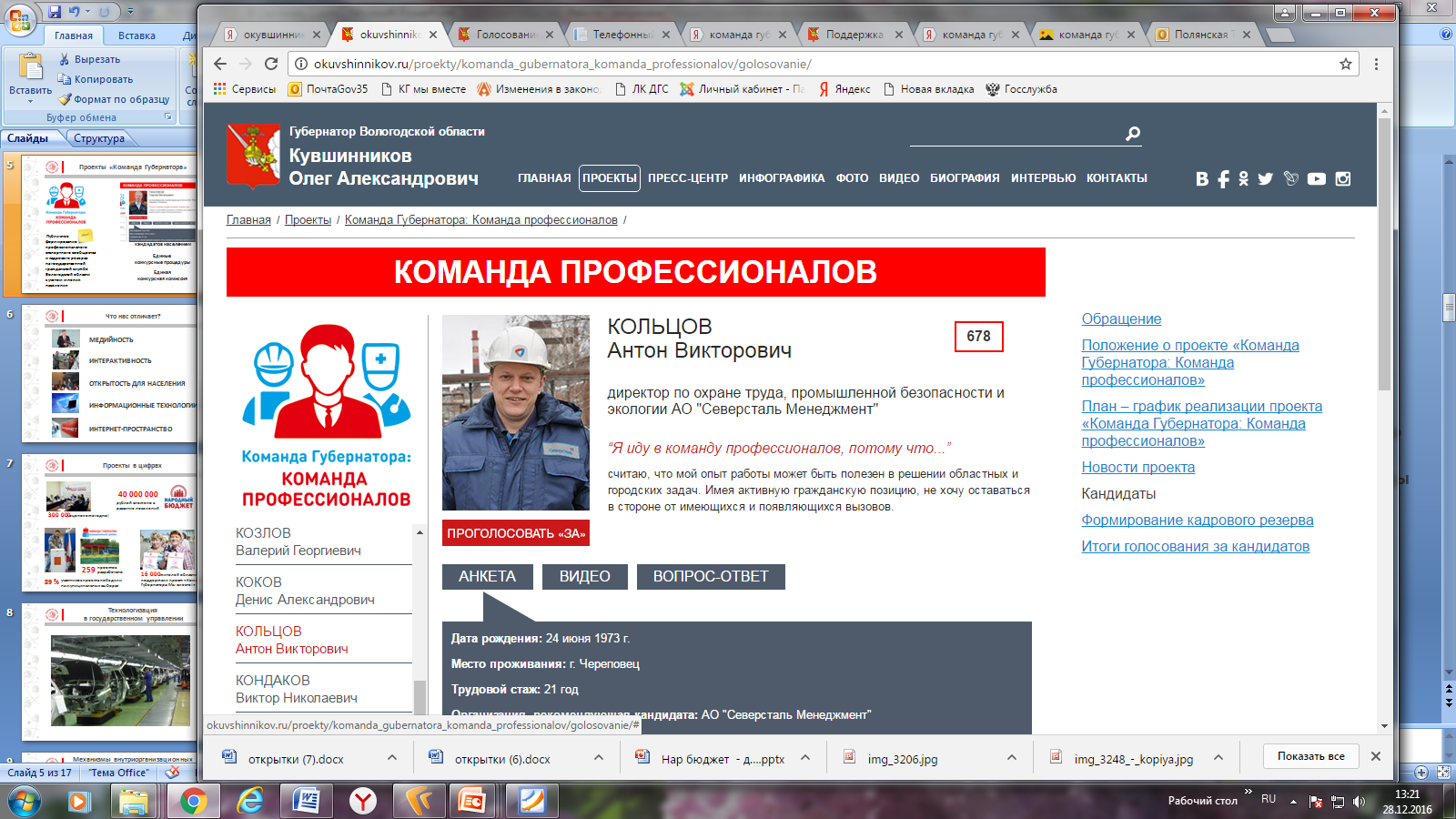 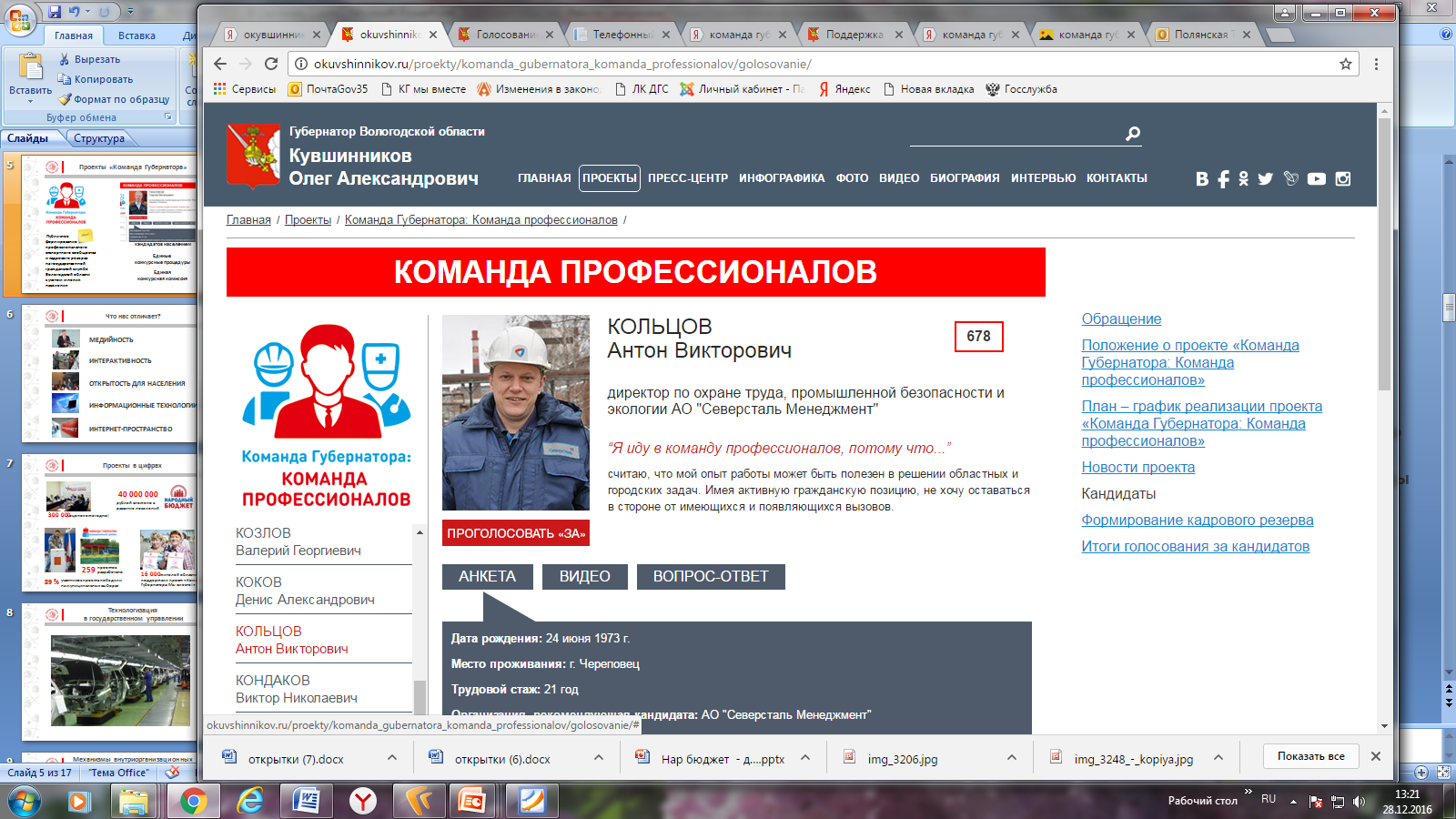 Особенность: 
размещение на сайте предложений кандидатов в резерв о развитии одной из сфер, курируемой ОИГВО; оценка предложений экспертами; интернет-голосование
Особенность: интерактивное общение с кандидатами в эксперты в рубрике «Вопрос-ответ»; интернет-голосование
2
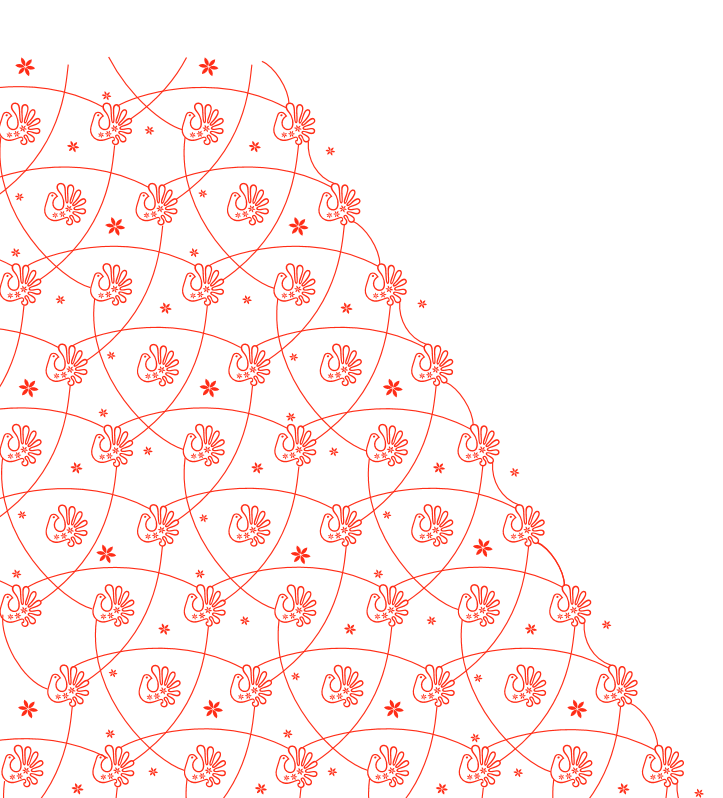 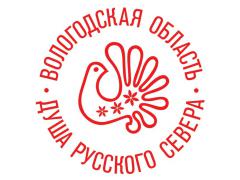 Формирование кадрового резерва
ОСОБЕННОСТИ ФОРМИРОВАНИЯ КАДРОВОГО РЕЗЕРВА:
+
Единая 
конкурсная комиссия
Единые конкурсные процедуры
формируется исходя из анализа кадровой ситуации 
в ОИГВО с учетом прогноза высвобождения должностей
формируется 
на трехлетний период 
с возможностью дополнительного набора в I квартале текущего года
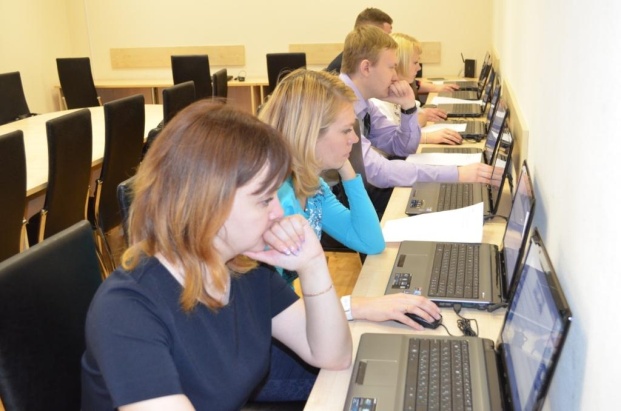 формируется 
с учетом мнения населения 
области (голосование на сайте www.okuvshinnikov.ru.)
формируется одновременно 
на все категории 
и группы должностей 
во всех ОИГВО
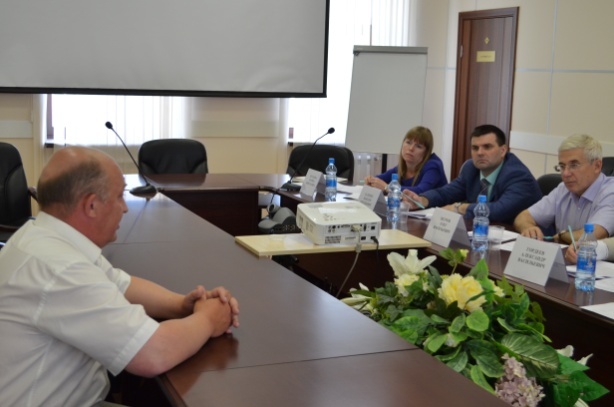 3
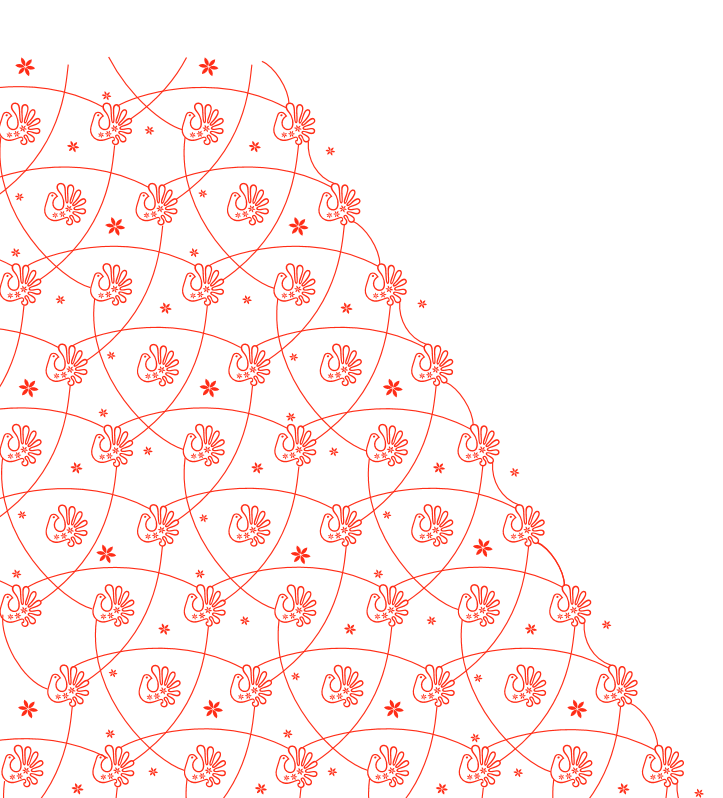 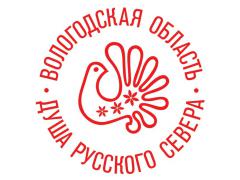 Схема взаимодействия
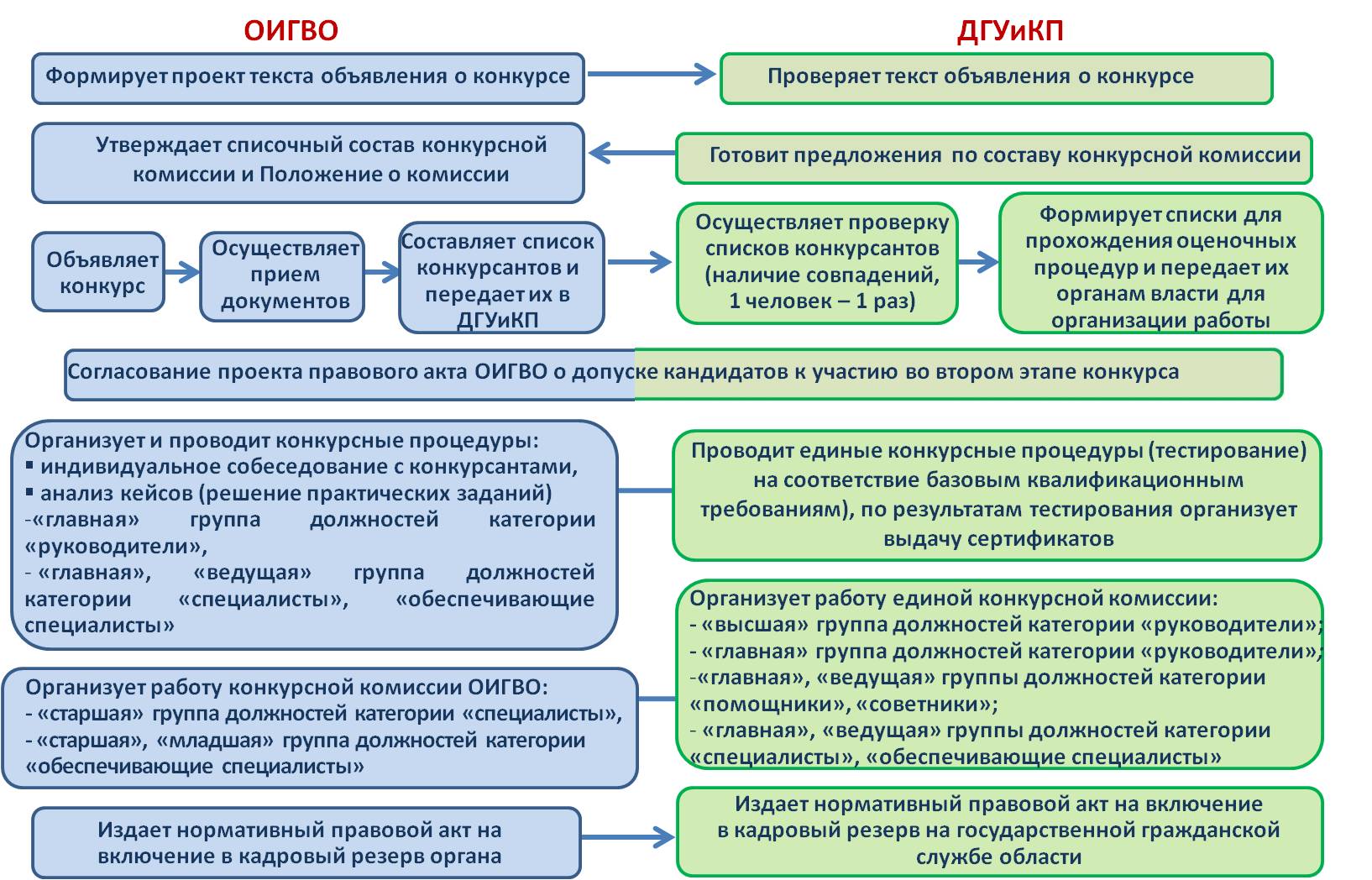 4
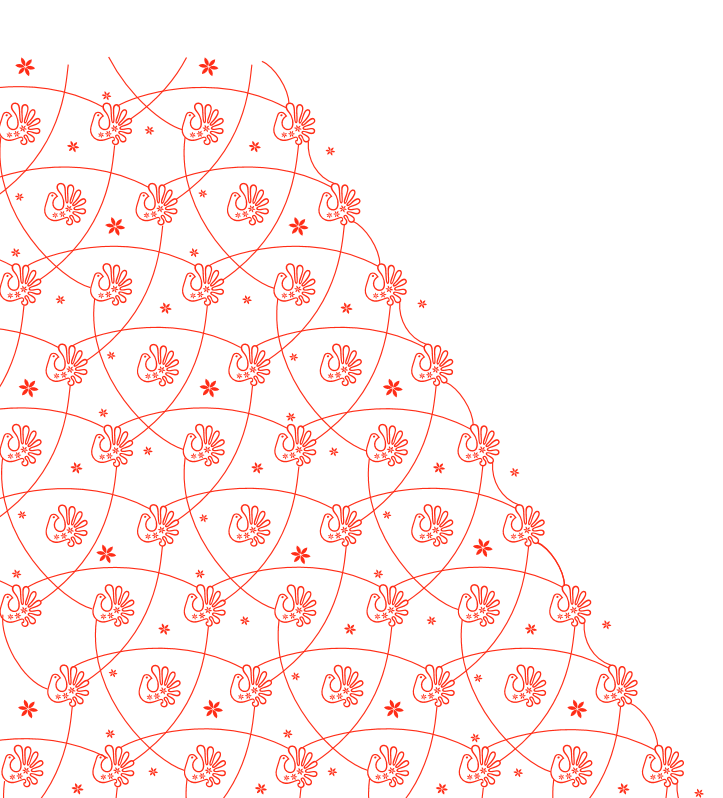 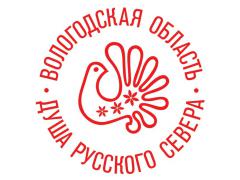 Общая схема формирования кадрового резерва
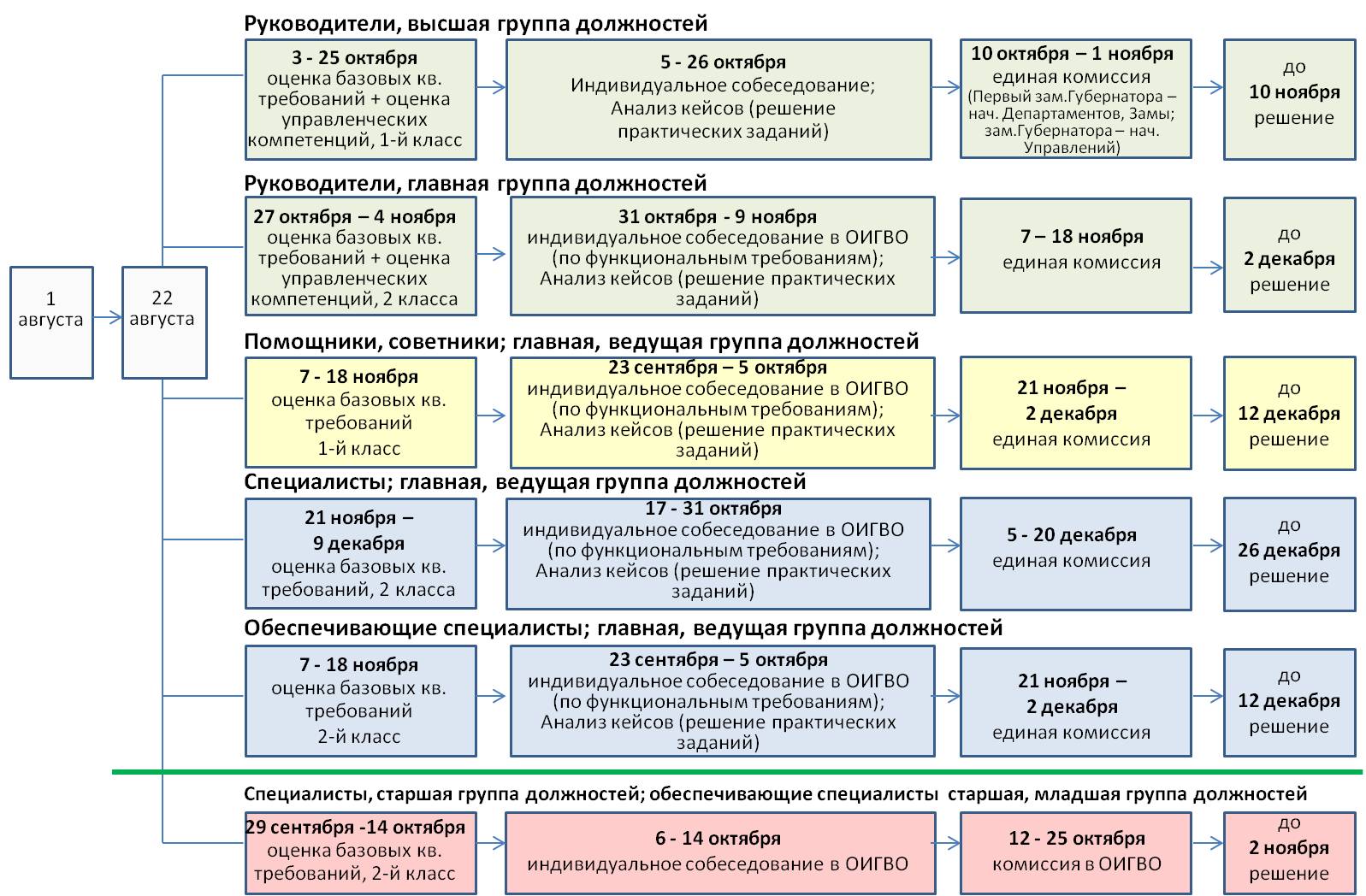 5
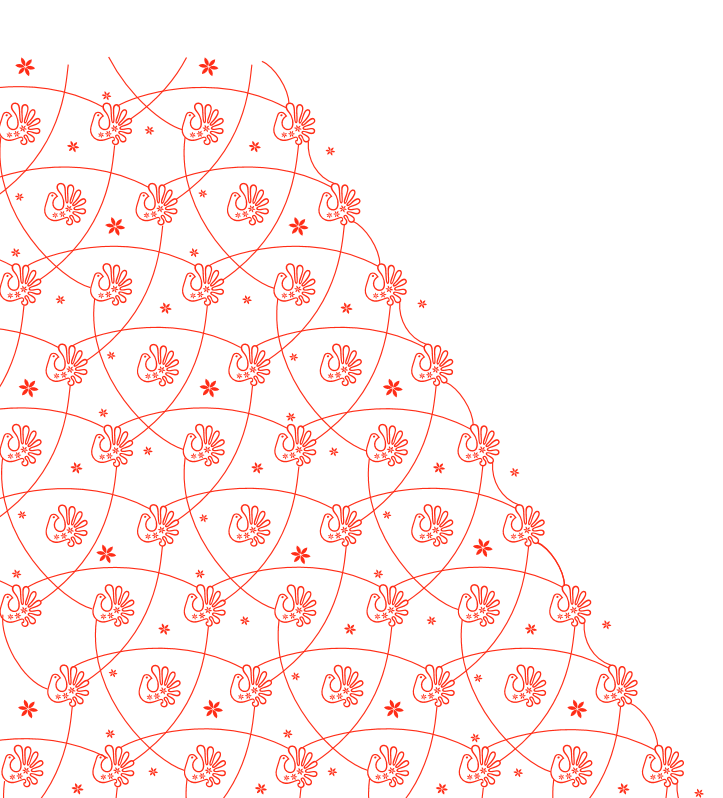 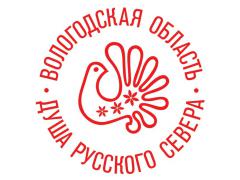 Формирование кадрового резерва
2017 год
2018 год
Ежегодно
более
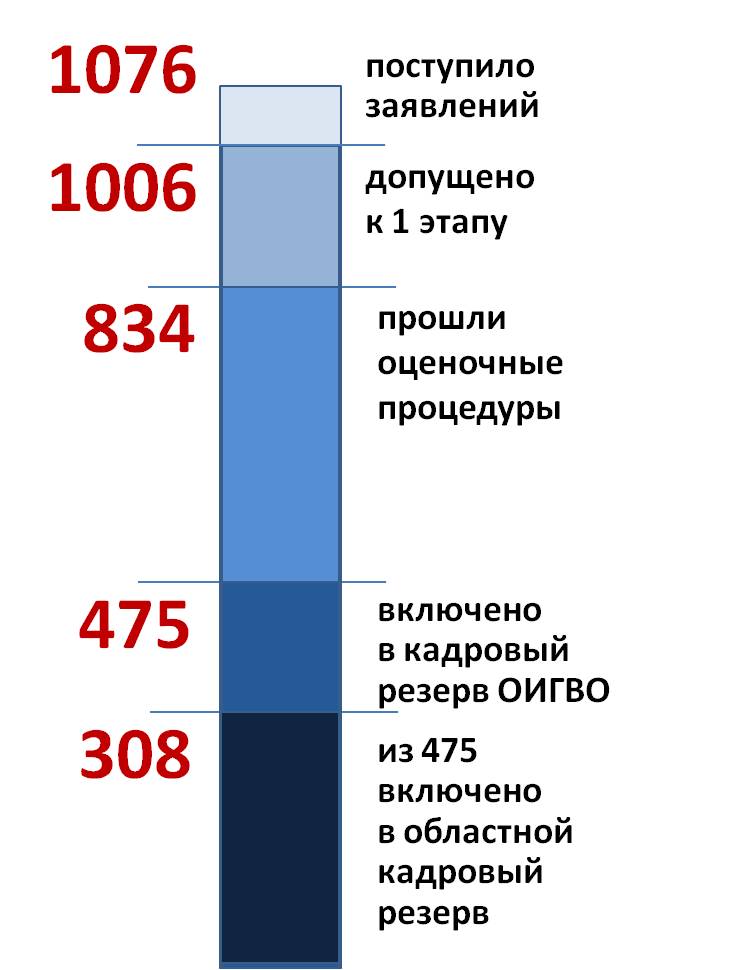 110
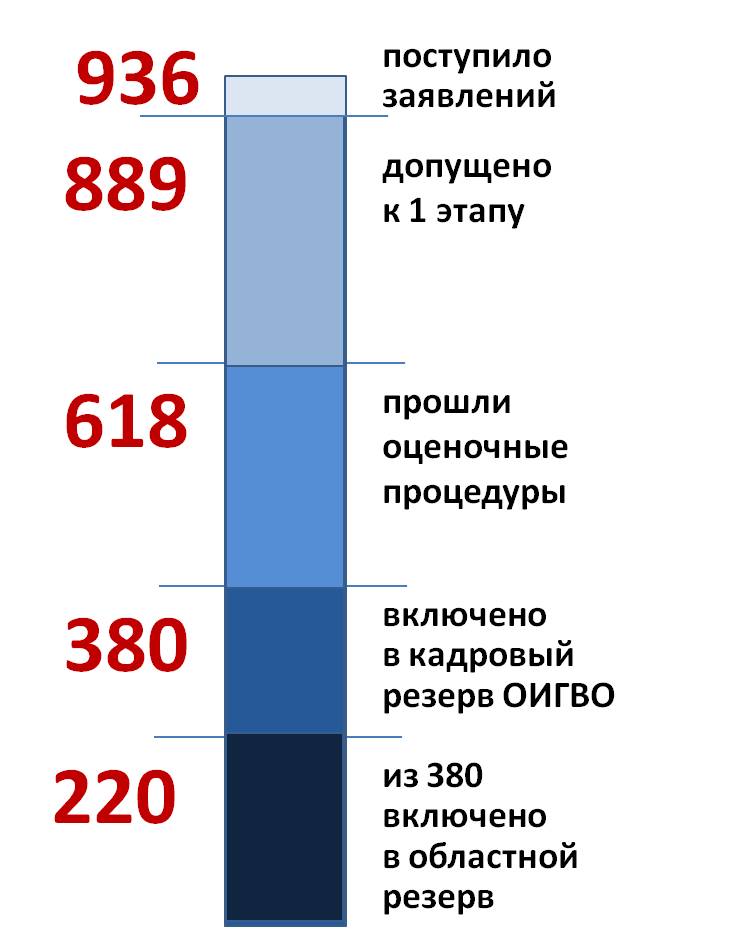 публикаций 
размещается
 в СМИ 
о реализации проекта 
«Команда 
Губернатора: 
Команда профессионалов»
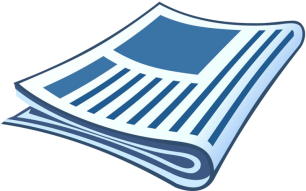 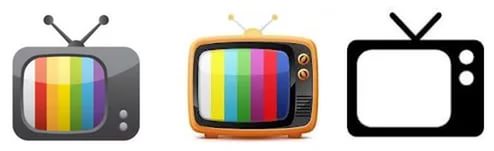 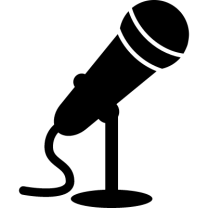 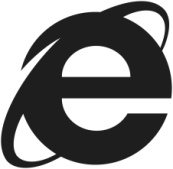 6
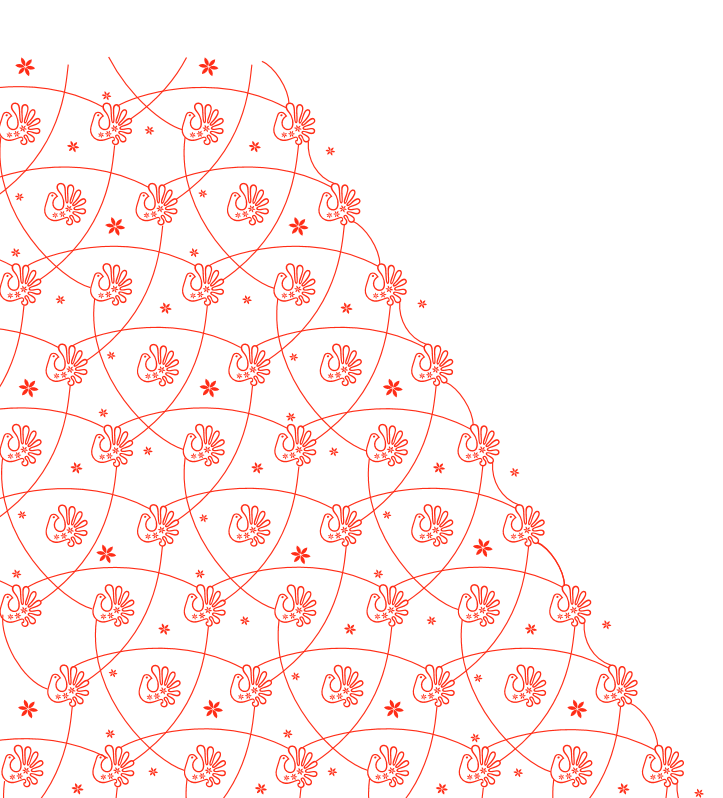 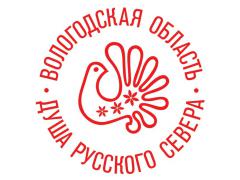 Формирование кадрового резерва
ОЦЕНОЧНЫЕ ПРОЦЕДУРЫ:
решение практических заданий (кейсов)
индивидуальное собеседование
Собеседование с членами конкурсной комиссии (интервью)
тестирование
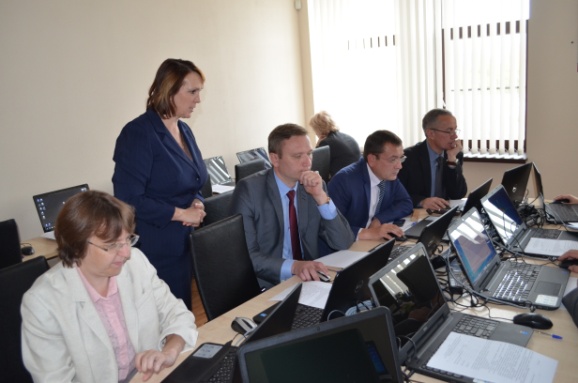 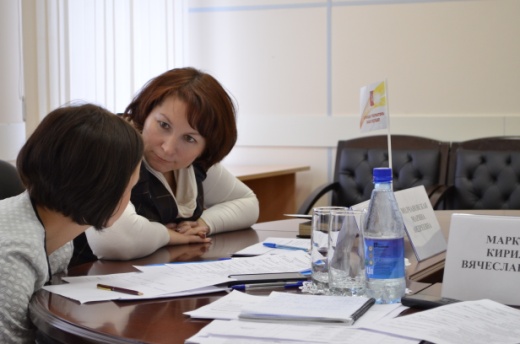 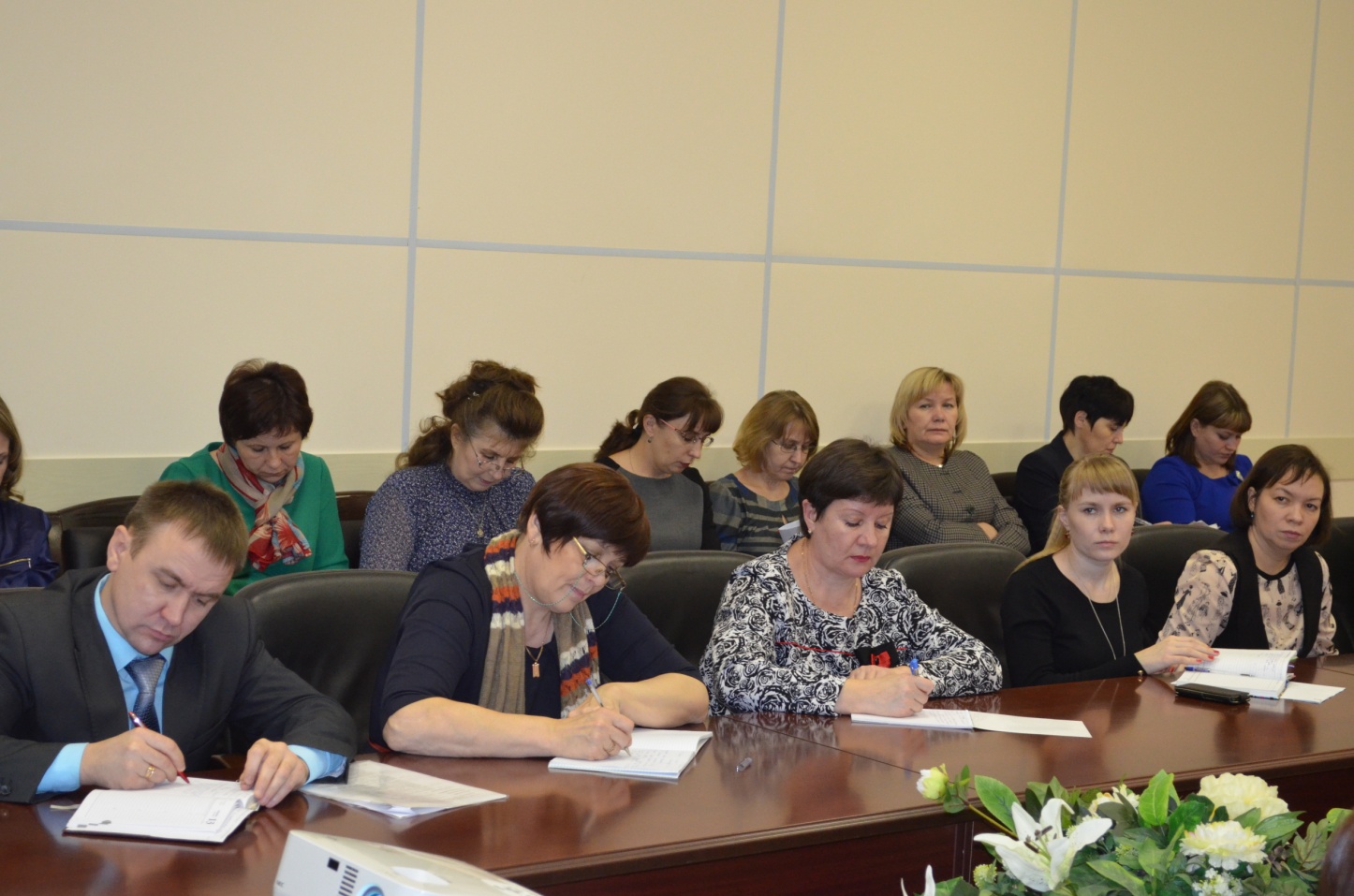 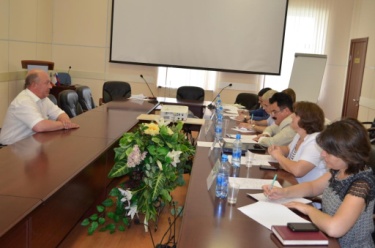 2017 год
2018 год
44%
40%
7
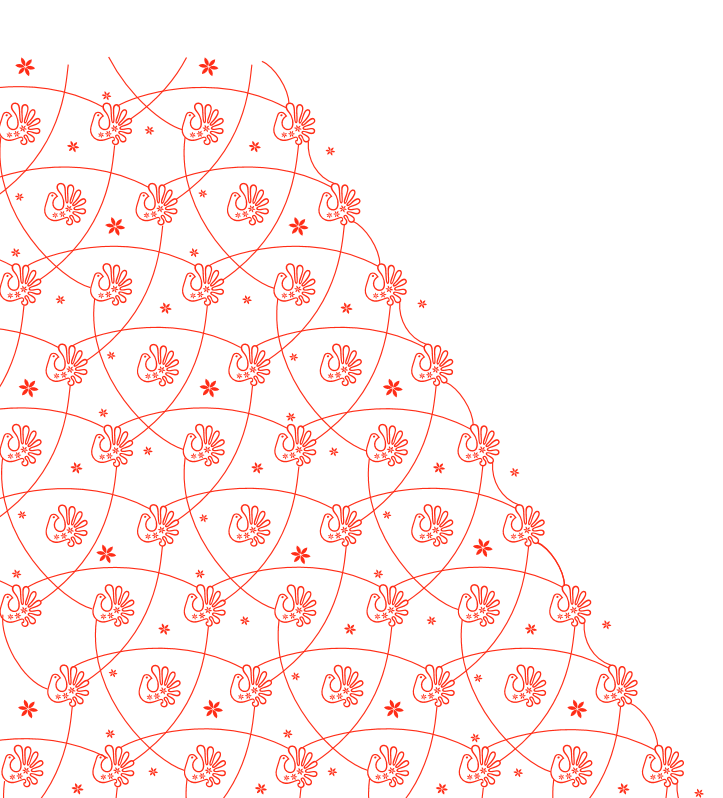 Итоги проекта «Команда Губернатора: Команда профессионалов»
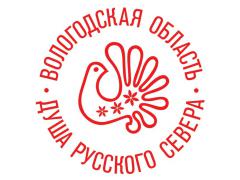 ПРАВИЛО
ПРАВИЛО
Сформированы 
кадровый резерв ОИГВО, кадровый резерв области
ОИГВО принимают решения о проведении конкурса на вакантную должность только по согласованию с Департамен-том государственного управления и кадровой политики области
в случае неназначения кандидатов, состоящих в кадровом резерве области, на вакантную должность,  ОИГВО представляют  аргументирован-ный отказ от назначения
8
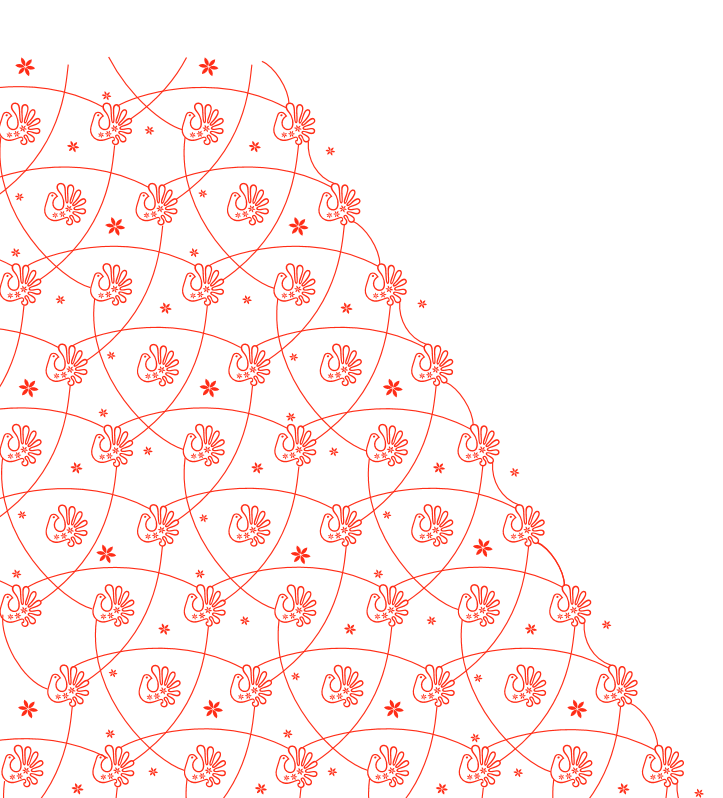 Развитие проекта «Команда Губернатора: Команда профессионалов»
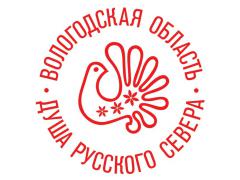 Обеспечение наличия не менее двух кандидатов на каждую целевую должность
1.
2.
Разработка проекта о стажировках резервистов
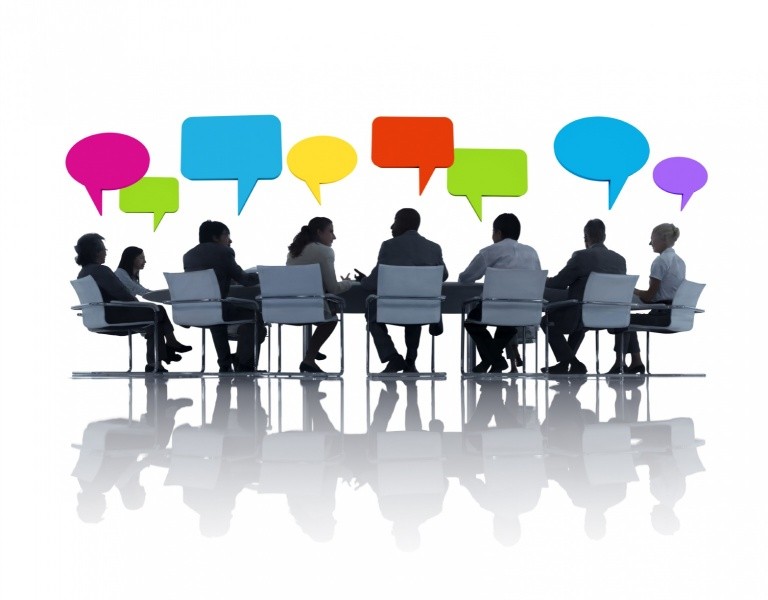 3.
4.
Формирование молодежного резерва
Разработка проекта о наставничестве
9
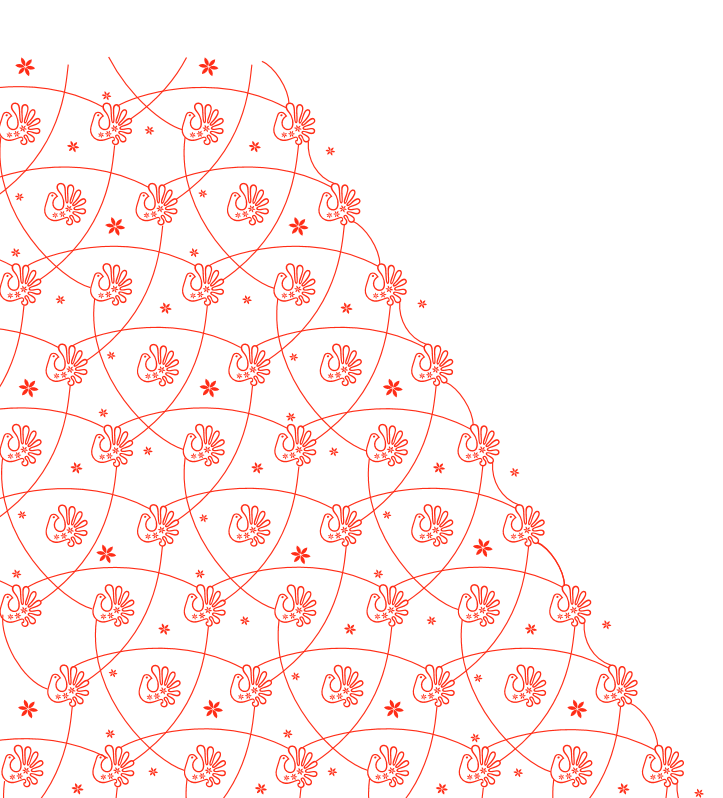 Департамент государственного управления и кадровой политики 
Вологодской области
Россия, 160000, г. Вологда, ул. Мира, 1
тел.(817-2) 23-02-00 (2510)
факс (817-2) 23-02-00 (2512)
Е-mail: dgs@gov35.ru
http://www.dgs35.ru
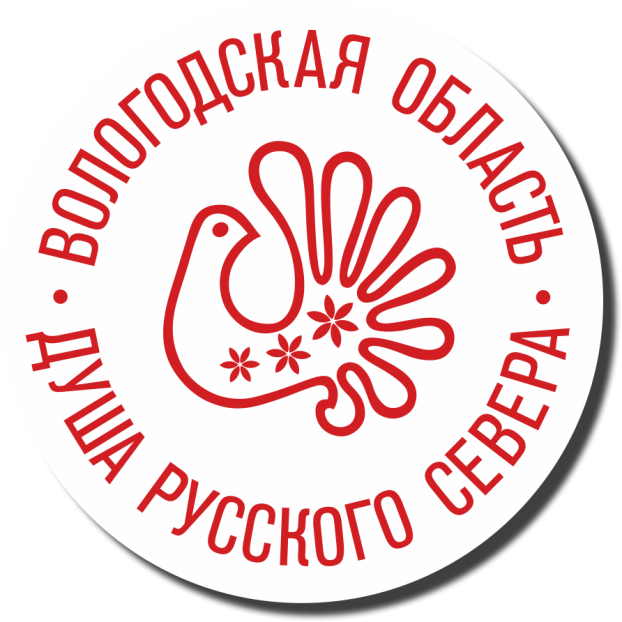 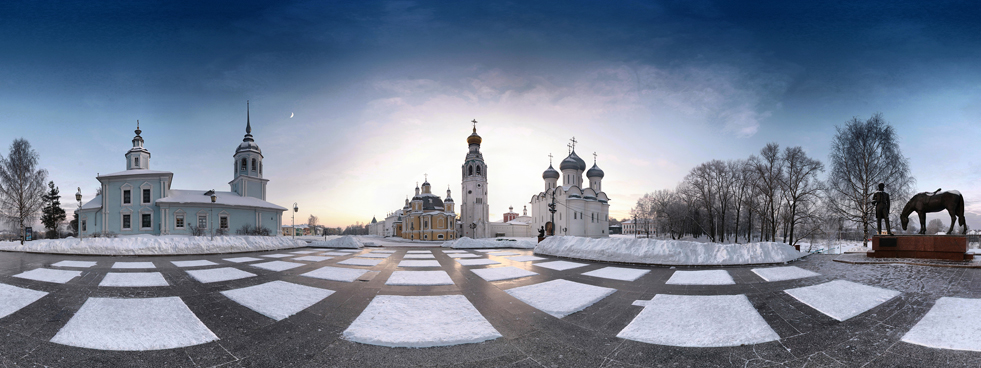